Проєкт
Архітектурне макетування
І частина
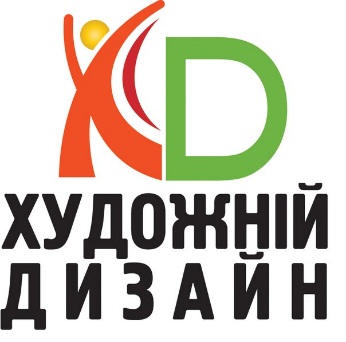 Виникла ідея – перенеси її на папір. Для того, щоб представити цю ідею іншим людям, потрібно для наочності використовувати аксонометрію, перспективу або просто виготовити макет.Макет – це об’ємне зображення об'єкту, виконане із різних матеріалів.Макетом зазвичай називають модель будівлі.
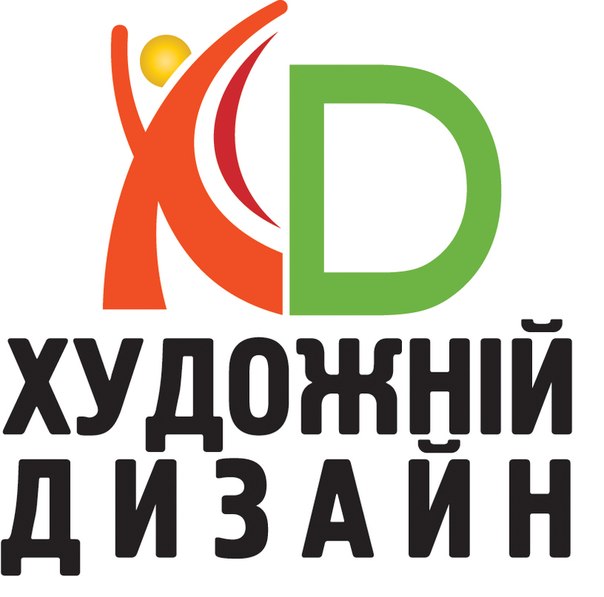 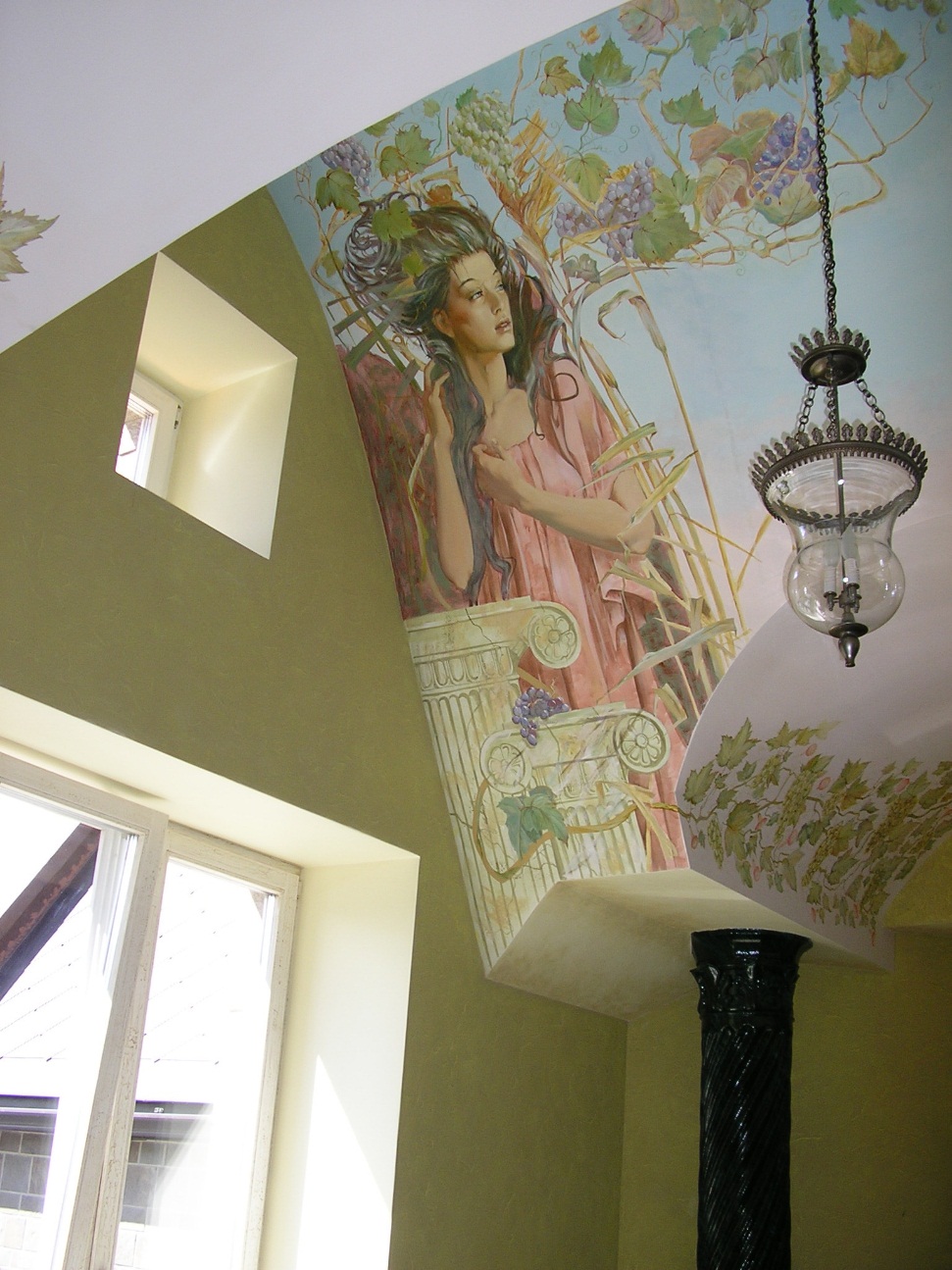 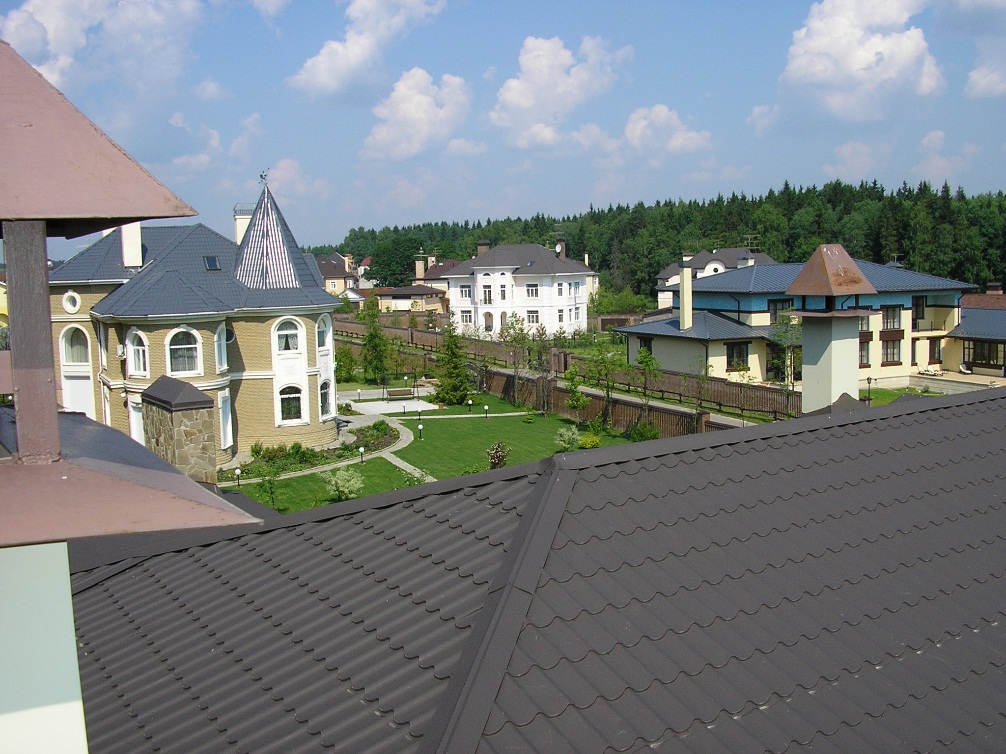 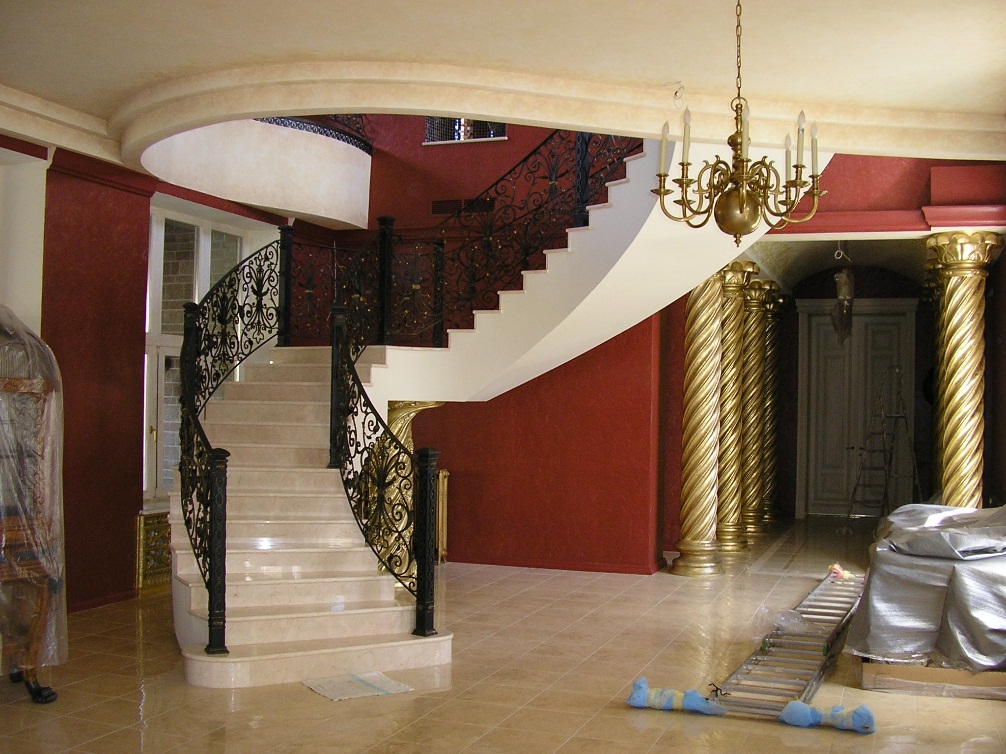 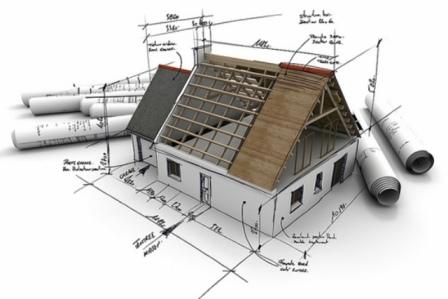 Етапи виготовлення макету
- робота з літературою
- перегляд відео фотоматеріалів
- пошук інформації в мережі internet
- розробка ескізних варіантів
-вибір матеріалів для виготовлення
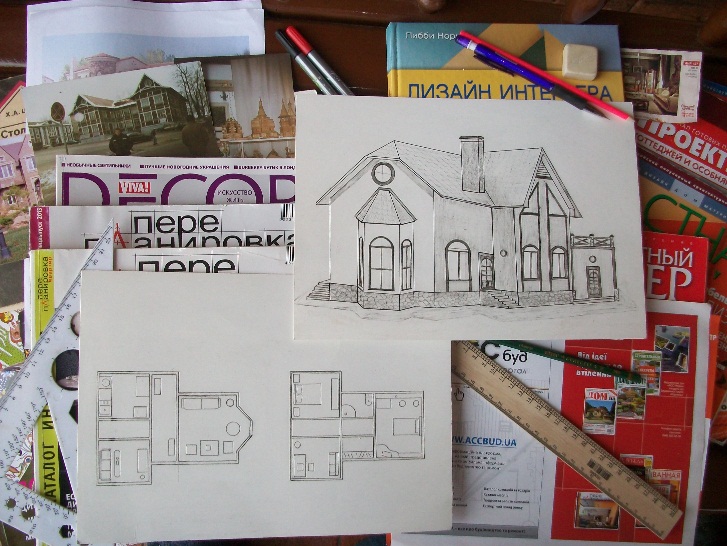 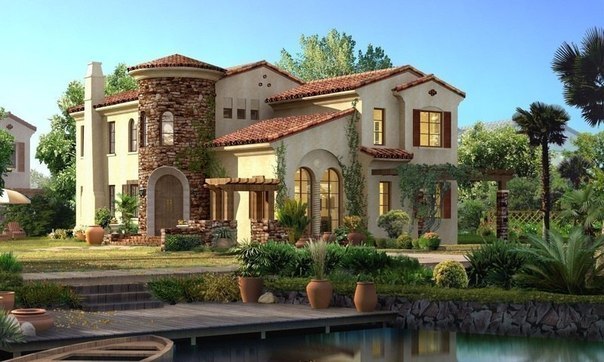 Процес проектування Проводиться розробка ескізних варіантів. Залучаються надихаючі ідеї для побудови.Результатом є ескізний проект будинку, який дає уявлення про художньо-стильові рішення майбутньої будівлі, особливості планування.
Ескізний проект будинку
Загальна площа 210 м2
Фундамент-моноліт армований
Зовнішні стіни-напівбрус
Перекриття-дерев’яні балки
Покрівля-металочерепиця
Утеплювач-мінеральна вата
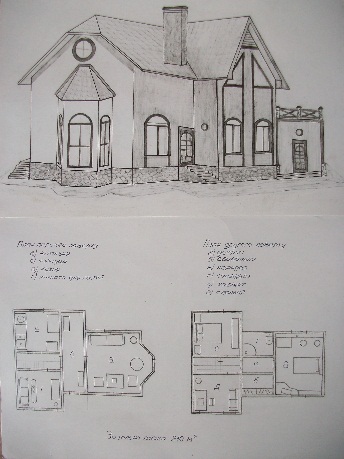 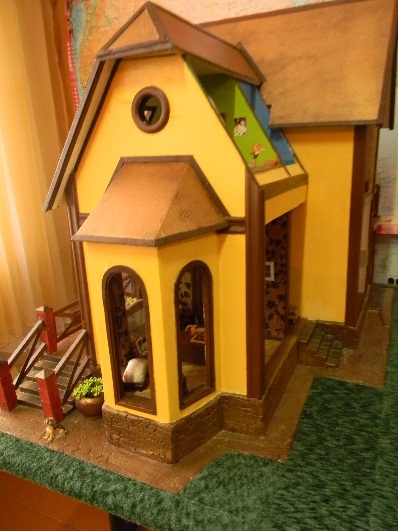 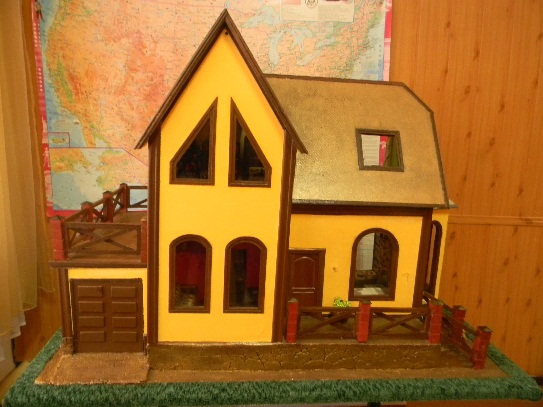 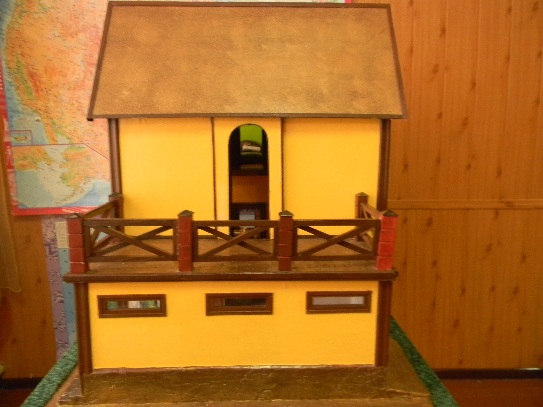 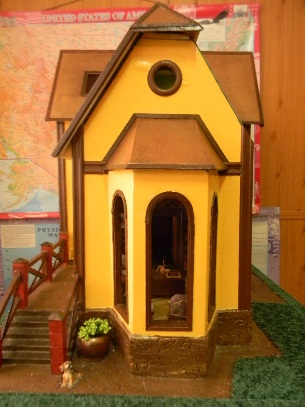 Дім середніх розмірів без підвалу спроектований для невеликого участку. Вітальня, кухня та кімната для гостей розташовані на першому поверсі. Приватна зона другого поверху з двох спалень, кабінету та ванної, вирішена напівмансардою, що дає можливість  використовувати дерев’яні конструкції даху як елементи декоративної частини інтер’єру. Облицьований природним каменем високий фундамент і високі покрівлі надають будинку образ невеличкого заміського коттеджу.
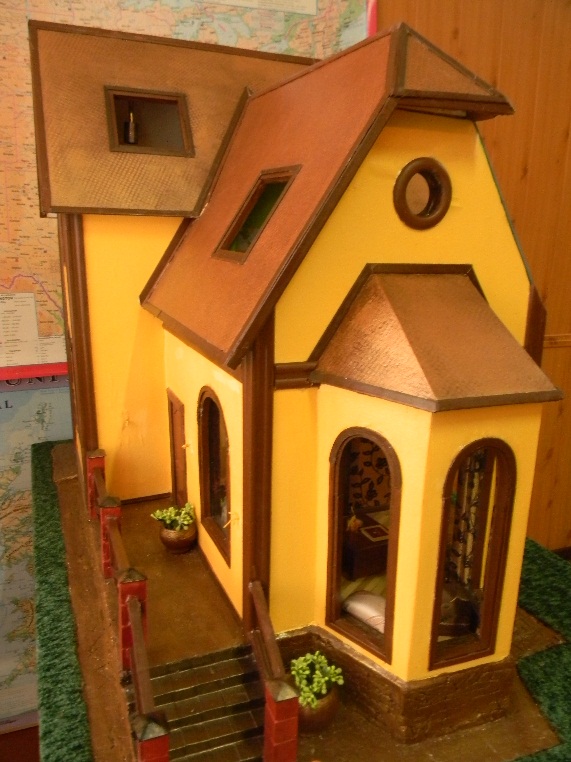 Практична частина виготовлення макету. При виготовленні макетів використовується деревина як хвойних, так і листяних порід. Крім брусків і дощок, може використовуватись фанера товщиною від 3 до 10 мм, тверда дерево-стружкова плита, з якої добре виготовляти підмакетник.
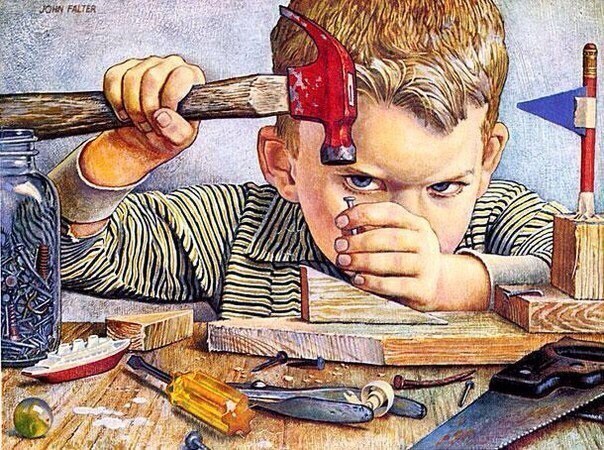 Оздоблювальні матеріали:фарби, лаки, клеї, шпаклівки вітчизняного виробництва
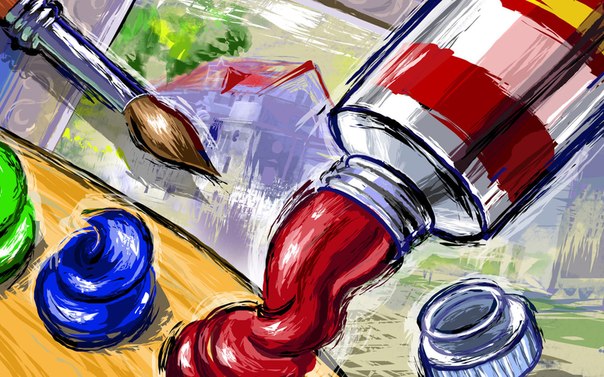 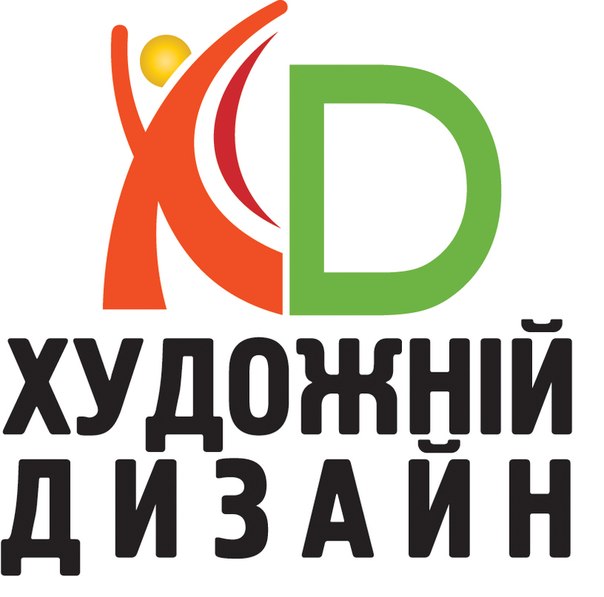 Інструменти
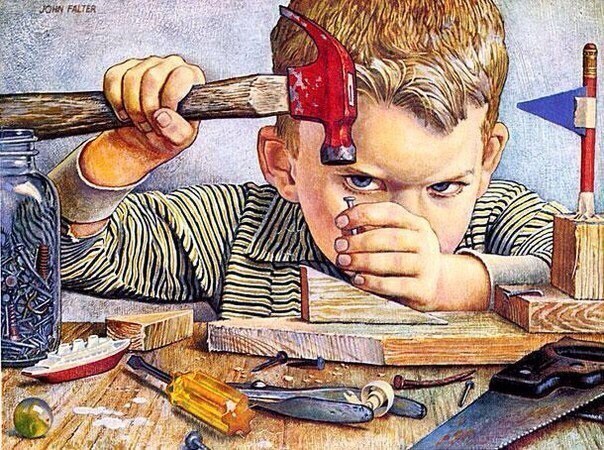 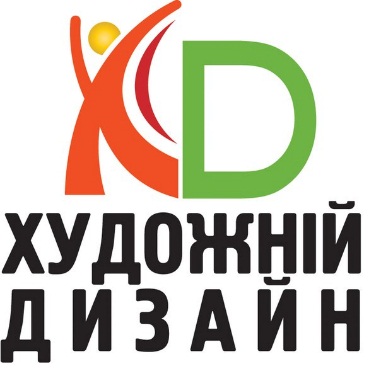 Виготовлення фасадів
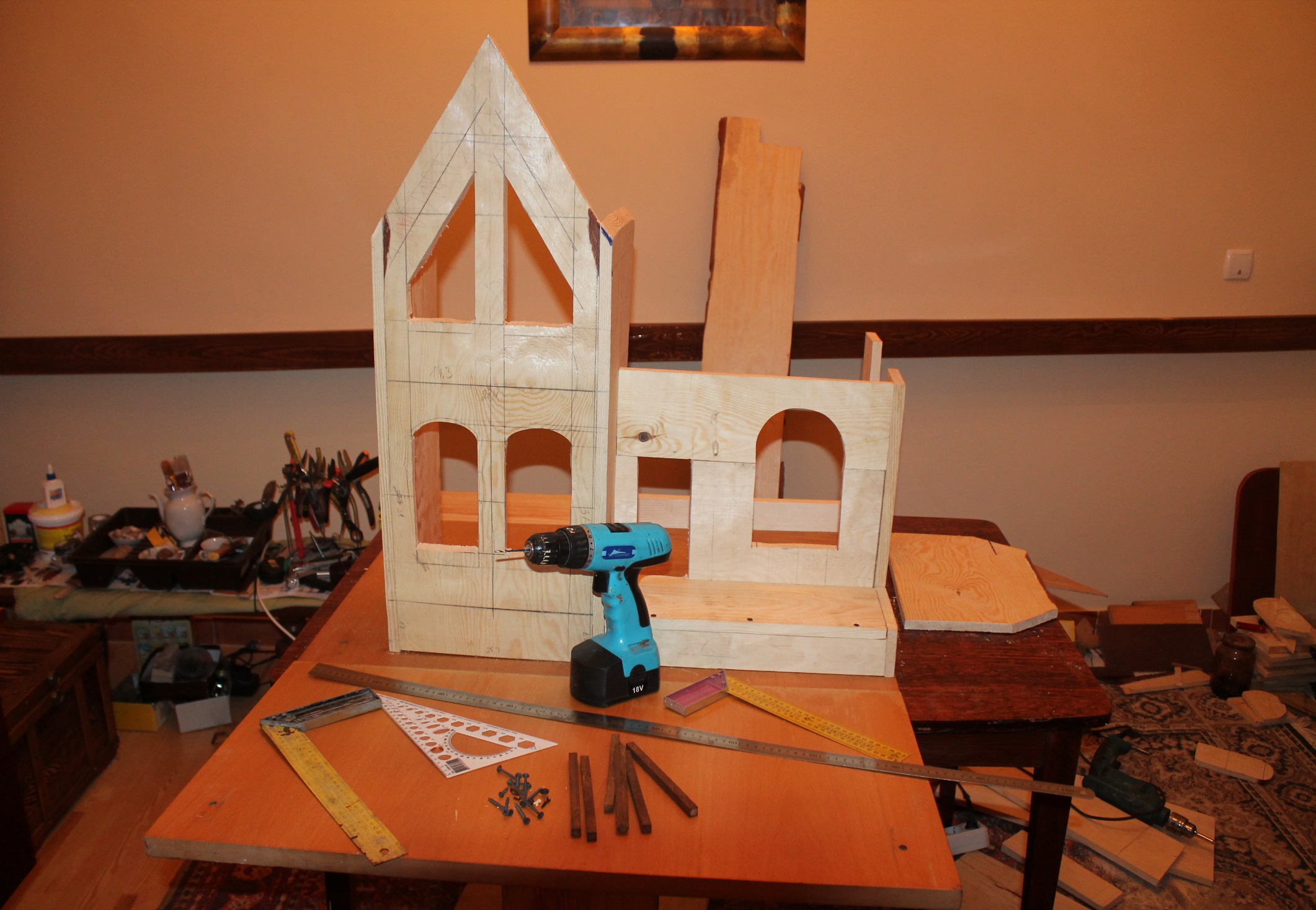 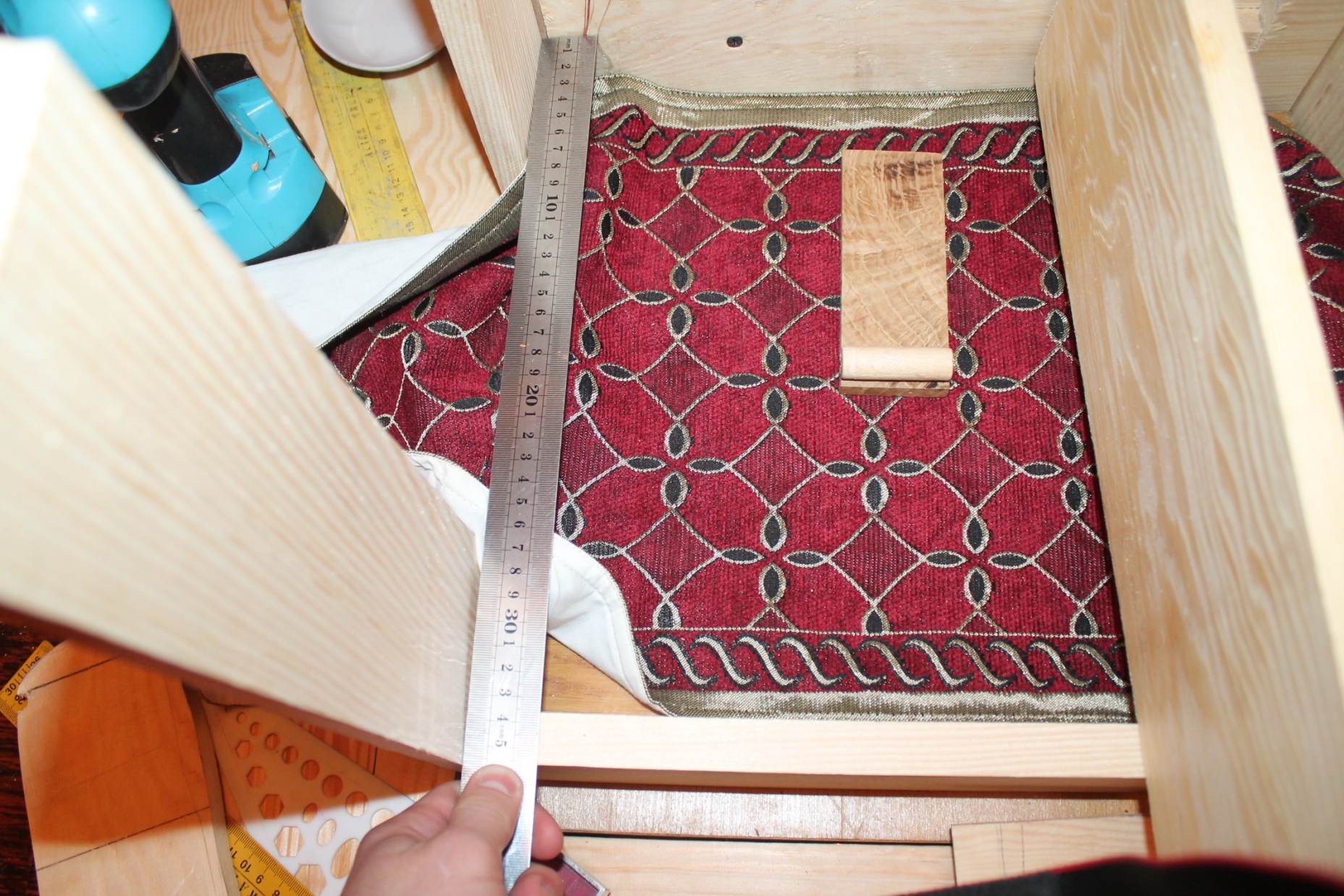 Електротехнічні роботи
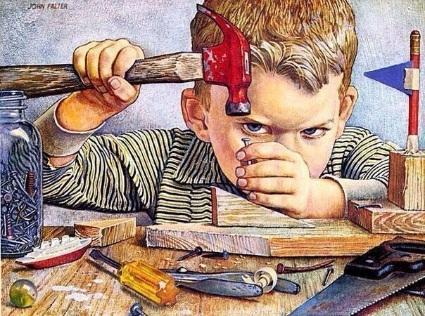 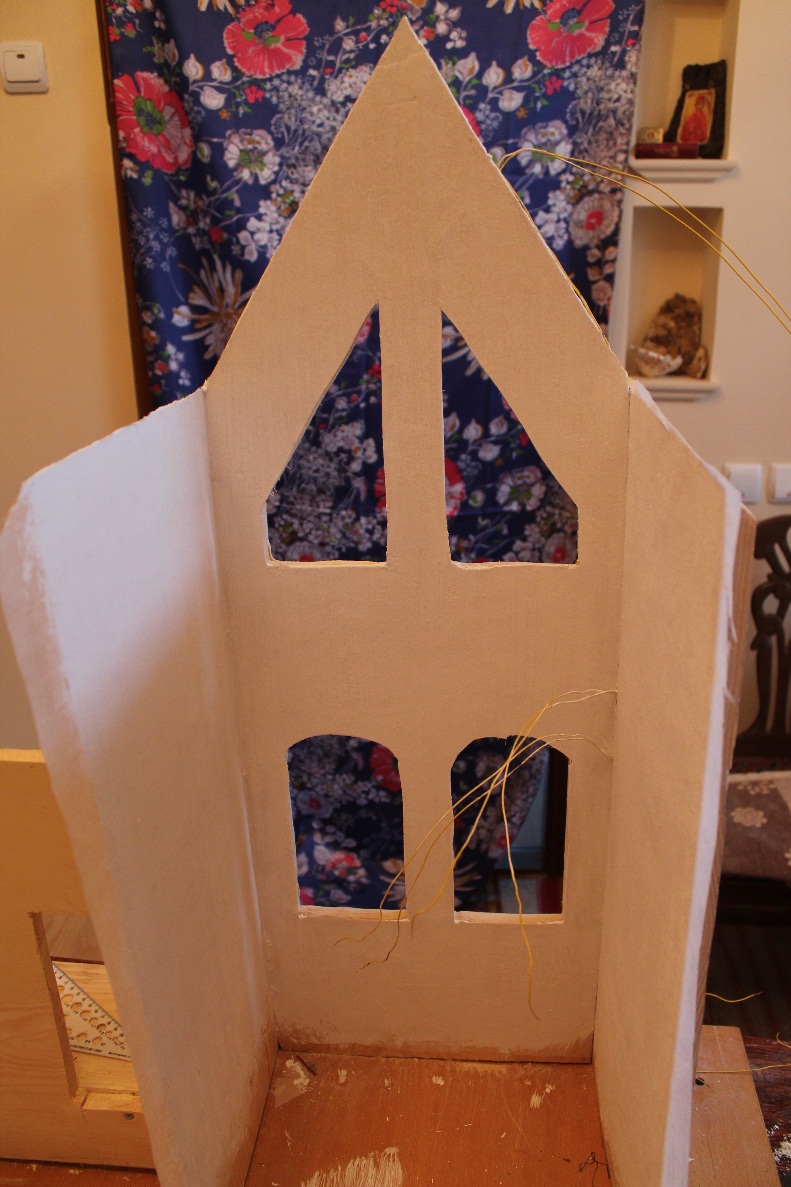 Вибір забарвлення стін
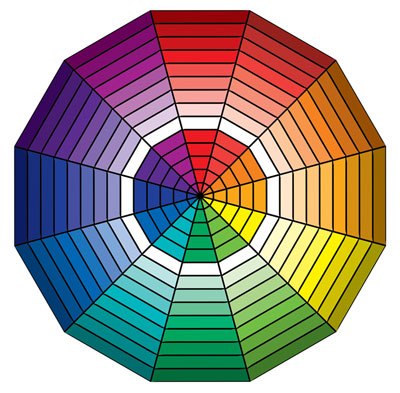 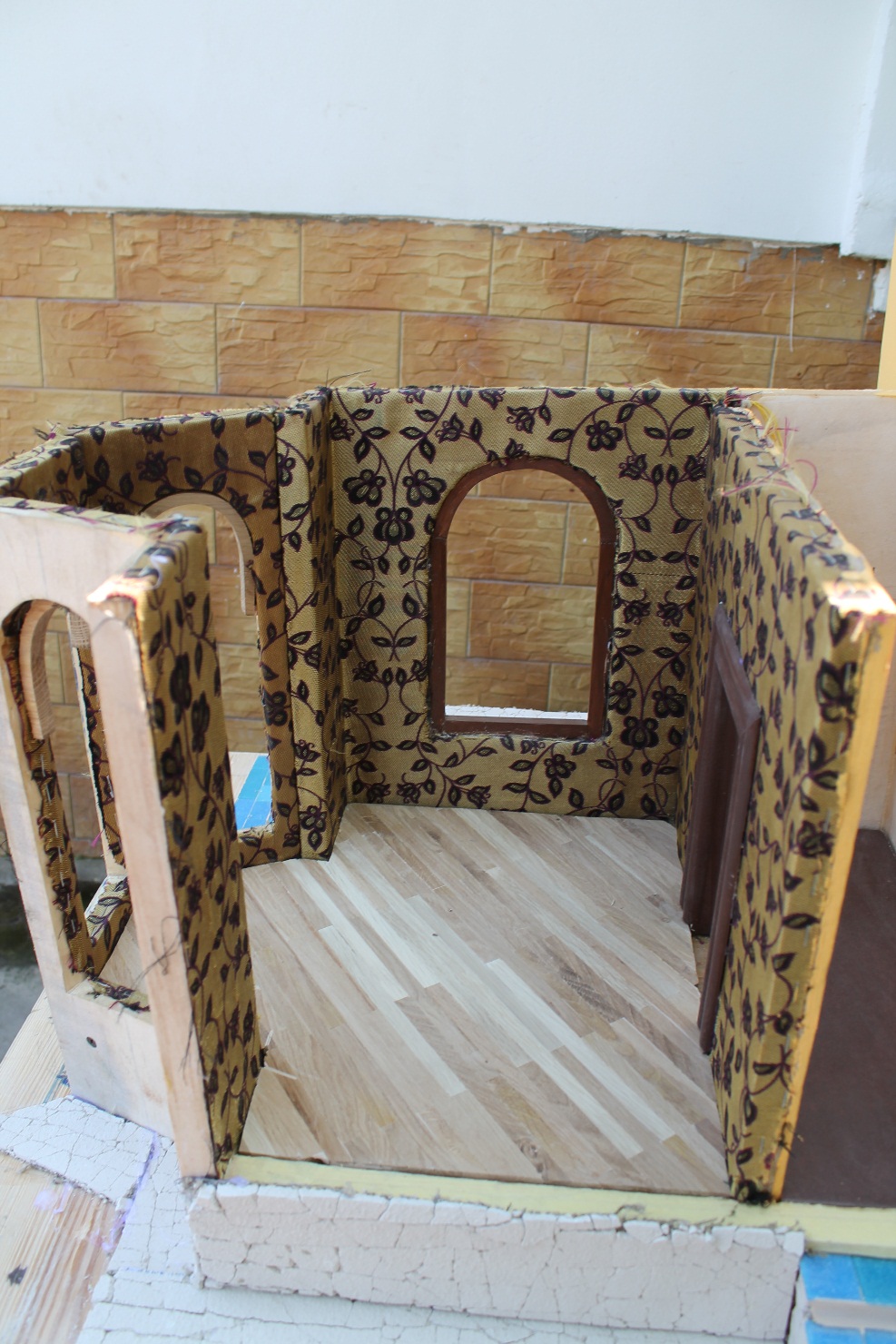 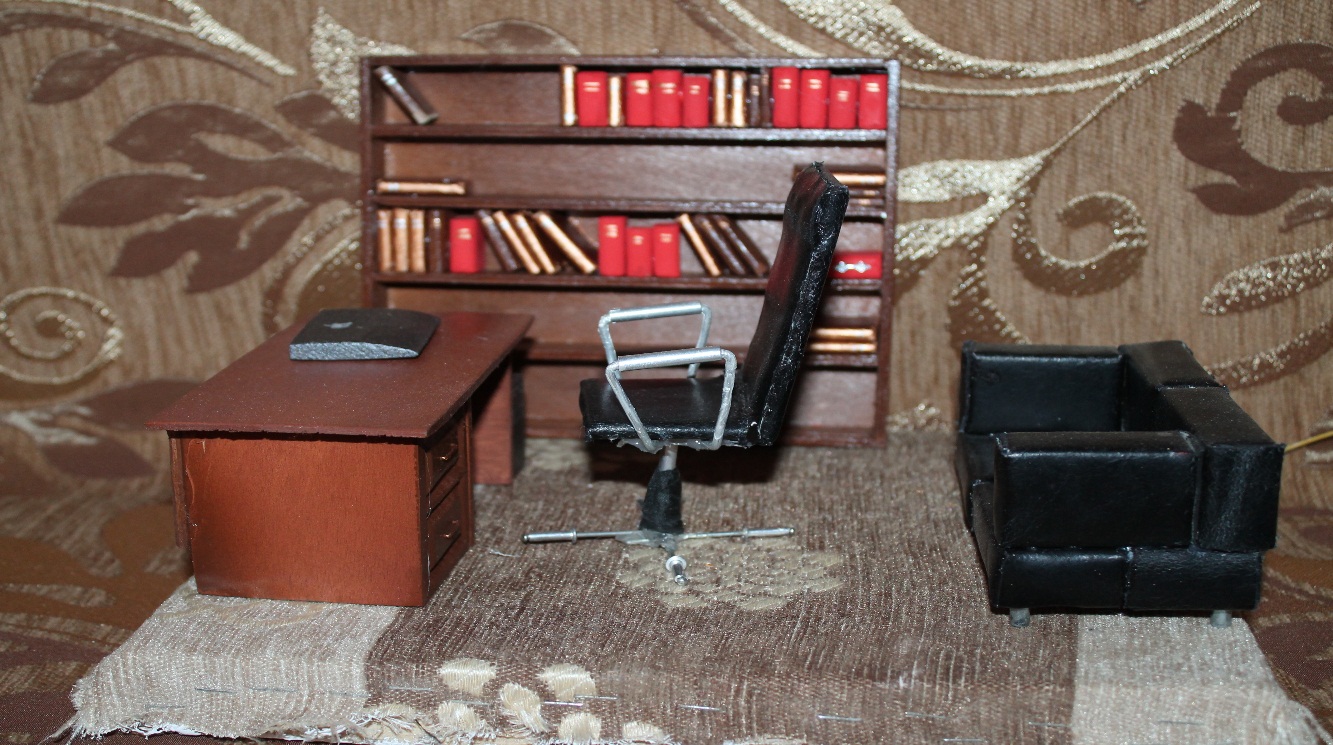 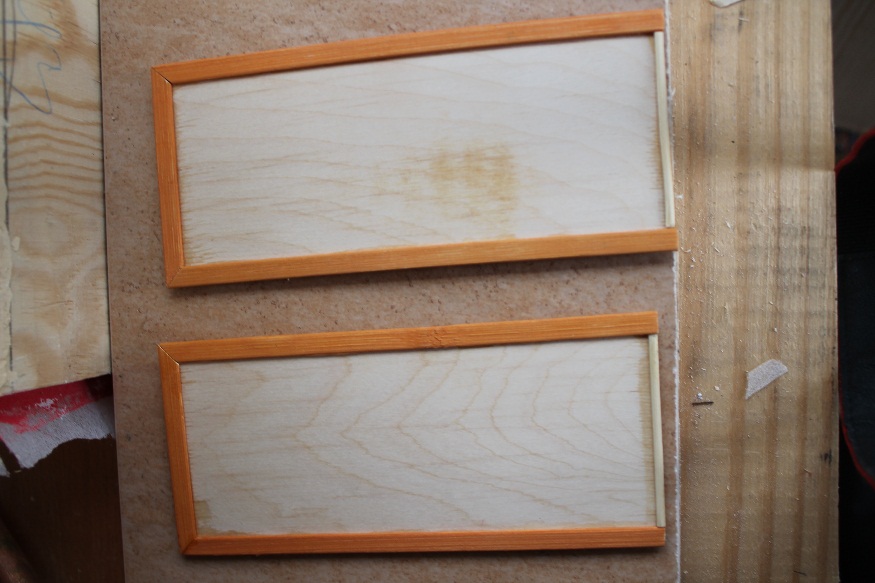